Okvir određivanja infrastrukturnih prioriteta:alat za podršku infrastrukturnog planiranja
Darwin Marcelo
viši ekonomist za područje infrastrukture 
Grupa za infrastrukturu, JPP-ove i garancije
Svjetska banka 

Ožujak 2019.
1
IZAZOV ODREĐIVANJA INFRASTRUKTURNIH PRIORITETA (1/1)
Nedostaci u infrastrukturi i zahtjevi za vladu

Investicijske potrebe u svim sektorima
Ograničeni javni resursi i fiskalna ograničenja
Jačanje fiskalne transparentnosti i odgovornosti

Kako optimizirati javne resurse u skladu s državnim strateškim prioritetima?
Kako usporediti različite investicijske opcije?


 Potreba za objektivnim sustavom određivanja prioriteta u infrastrukturnim investicijama
2
IZAZOV ODREĐIVANJA INFRASTRUKTURNIH PRIORITETA (1/2)
Tehnički kapaciteti i mjerenja

Ograničena/nedosljedna dostupnost i kvaliteta podataka o projektu
Ograničeni tehnički i institucionalni kapaciteti 
Visoki troškovi i dovoljno vremena za provođenje socijalne/društvene analize isplativosti (SCBA) na većim skupinama projekata

Ključni ciljevi politike (npr. kulturna baština, otpornost na klimatske promjene, stvaranje radnih mjesta, smanjenje siromaštva) teže se obuhvaćaju analizama na temelju isplativosti (cost-benefit analizama).  
Javne investicije imaju koristi koje se ne mogu novčano iskazati. 
 Potreba za objektivnim sustavom određivanja prioriteta u infrastrukturnim investicijama
3
OKVIR ODREĐIVANJA INFRASTRUKTURNIH PRIORITETA (IPF)
IPF je alat za donošenje odluka na temelju više kriterija

Može se prilagoditi tako da uključuje ciljeve politike*
Kombinira društveno-ekološke i financijsko-ekonomske informacije
Prilagođava se podatkovnim i resursnim ograničenjima

Uključuje proračunsko ograničenje sektora
Prikazuje informacije na jednostavnom vizualnom sučelju
Unaprjeđuje postupke prikupljanja podataka*
4
IPF kao prekretnica
Odabir prema 
cjelovitom SCBA-u

Visoki tehnički i institucionalni kapaciteti 
Dostupnost detaljnih informacija na razini projekta
Zahtjeva monetizirane društvene, ekološke, financijske i ekonomske učinke
Odabir prema neto sadašnjoj vrijednosti (NPV)
Odabir prema IPF-u
Ograničeni institucionalni i/ili tehnički kapaciteti 
Pretpostavlja da su djelomične informacije na razini projekta dostupne
Uključuje informacije o društvenim, ekološkim i drugim ekonomskim utjecajima 
Odluke na temelju minimalnih relevantnih informacija
Ad hoc odabir projekta

Ograničena dostupnost informacija na razini projekta
Nedosljedna upotreba informacija
Odluke često na temelju netehničkih ili političkih razmatranja
Subjektivni odabir projekata
5
PROCES IPF-a
Konsenzus između tvoraca politike, stručnjaka i ključnih dionika
Povratne informacije
I. Definiranje kriterija
Baza podataka na razini projekta (uključuje elemente CBA-a kada su dostupni)
II. Priprema podataka
Uključuje statističke/matematičke metode za spajanje kriterija u dva sastavna/kompozitna pokazatelja
III. Izračun sastavnih pokazatelja
Kombinacija društveno-ekoloških i financijsko-ekonomskih pokazatelja te proračunskog ograničenja za vizualizaciju relativnog učinka projekta
IV. Matrica IPF-a
Na temelju informiranog razmatranja
V. Odabir projekta
6
Dvodimenzionalna struktura
Društveno-ekološki pokazatelj (SEI)
(primjer)

Korisnici*
Pogođeno stanovništvo*
Ekološki učinci*
Razine siromaštva*
Financijsko-ekonomski pokazatelj (FEI)
(primjer)

Omjer troškova i koristi*
Multiplikativni učinak*
Vanjski čimbenici*
Rizici provedbe*
Društveno-ekološki pokazatelj (SEI)
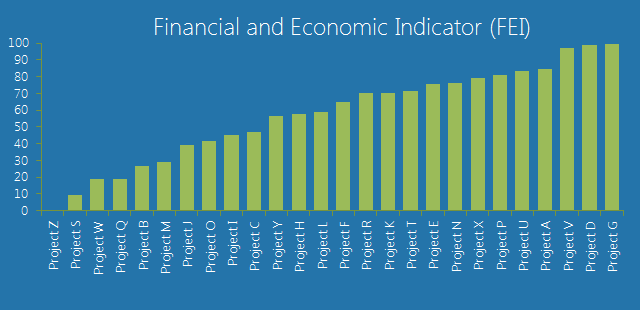 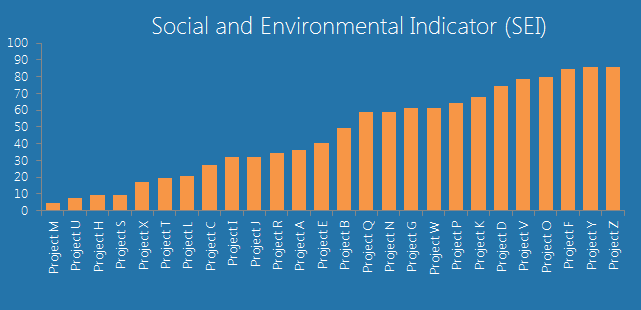 Financijsko-ekonomski pokazatelj (FEI)
Projekti koji se mogu financirati u okviru proračunskih ograničenja
Projekti koji se mogu financirati u okviru proračunskih ograničenja
7
7
Matrica određivanja projektnih prioriteta
Visokoprioritetni projekti
Projekti od društveno-ekološkog prioriteta
Projekti koji se mogu financirati u okviru proračunskih ograničenja
SEI
Projekti od financijsko-ekonomskog prioriteta
Niskoprioritetni projekti
FEI
Projekti koji se mogu financirati u okviru proračunskih ograničenja
8
Nadogradnja za IPF u Excelu
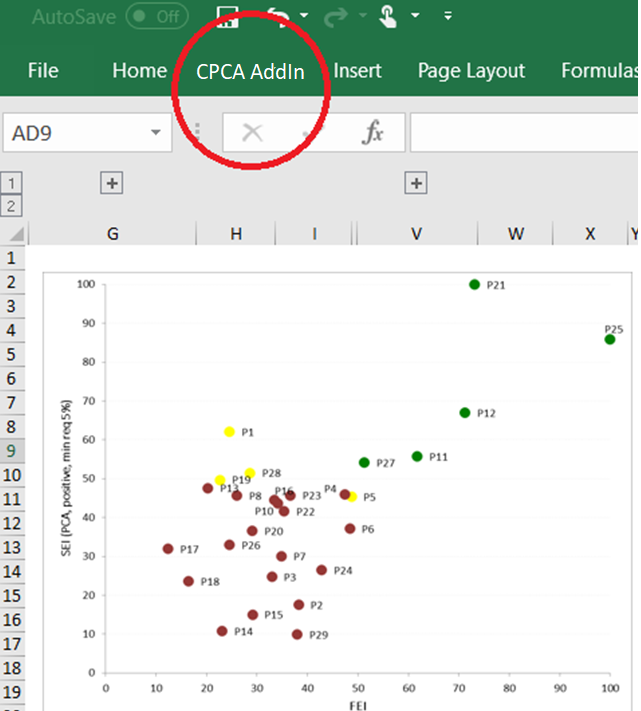 Jednostavan oblik
Podaci se lako se unose i upotrebljavaju
Fleksibilna prilagodba kriterija  
Višestruki scenariji koji ovise o ciljevima politike
9
Razvoj IPF-a
Proces od dvije faze
Svi kvalitativni kriteriji pretvoreni u kvantitativne omjere
Ponderi kriterija prema PCA-u
Samo jedna od pet faza u sustavnom procesu
Analiza osjetljivosti na pondere
Kvalitativni podaci nepromijenjeni
Novi ograničeni pristup PCA (CPCA)
Mjera efikasnosti za usporedbu scenarija ponderiranja
Dodatni scenarij na temelju prethodno određenih pondera kriterija
Usporedba sa sustavom analiza na temelju isplativosti za procjenu prikladnosti IPF-a
Bjelarus
Čile
Pokretanje nadogradnje za IPF u Excelu kojom se automatizira analitički proces
Šri Lanka
Argentina
Panama
Vijetnam
10
CIKLUS INFRASTRUKTURNOG PLANIRANJA I PROVEDBA IPF-A
CIKLUS INFRASTRUKTURNOG PLANIRANJA
Faza III.:

Provjera projekata i određivanje prioriteta
Faza IV.:

Maksimalno povećanje financijskih sredstava za 
razvoj
Nacionalni/
regionalni/sektorski/
investicijski plan
Investicijske potrebe
Faza I.:

Priprema projekta
Faza II.:

Konsolidacija 
informacija
Utvrđivanje minimalnih relevantnih kriterija
Predložak za primjene projekta
Informacijski sustav
Utvrđivanje visokoprioritetnih infrastrukturnih projekata:
Upotreba ekonomične ili višekriterijske analize (poput IPF-a)
Utvrđivanje optimalnih financijskih rješenja za provedbu:
JPP-ovi, ODA, javni fondovi, državna poduzeća itd.
U praksi je nacionalno planiranje infrastrukture složenije, ovisno o regulativnom i institucionalnom okviru države
12
IPF KAO ALAT ZA UPRAVLJANJE JAVNIM INVESTICIJAMA
ALAT IPF
Procjena i odabir projekta
Podrška kod donošenja odluka za planiranje i alokacije
Koordinacija prikupljanja podataka i kriterija odabira projekta
1              2              3              4              5              6              7              8
Poveznica na razvojnu strategiju
Dosljednost u pripremi projekta
Ključ za uvjerljiv odabir
Ovlaštenje za pregled i odbijanje prijedloga
Učinkovit proračun i postupak nabave za uspješnu provedbu i rad
Održavanje, registar imovine, rad i održavanje imovine
Evaluacija za unaprjeđenje smjernica
13
Planiranje infrastrukturnih investicija u Šri Lanki
IPF i ciklus infrastrukturnog planiranja: slučaj Šri Lanke
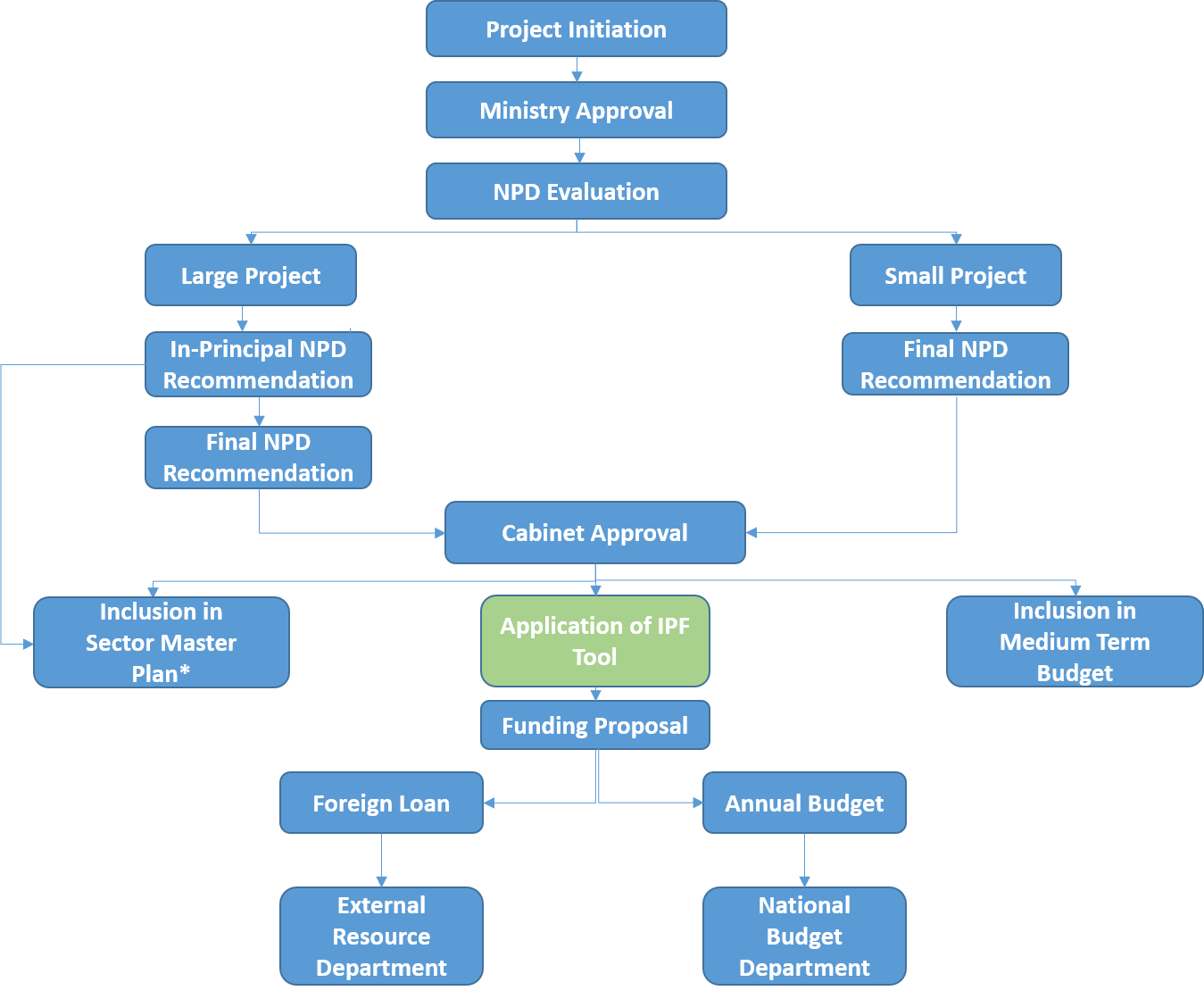 Pokretanje projekta
Odobrenje ministarstva
Evaluacija Odjela za nacionale planove (NPD)
Veliki projekt
Mali projekt
IPF upotpunjuje jaz između procjene projekta i alokacije sredstava utvrđivanjem visokoprioritetnih projekata na odabranom popisu projekata
Načelna preporuka NPD-a
Konačna preporuka NPD-a
Konačna preporuka NPD-a
Odobrenje Vlade
Uključivanje u srednjoročni proračun
Uključivanje u glavni sektorski plan*
Primjena alata IPF
Prijedlog financiranja
Strani zajam
Godišnji proračun
Odjel za vanjske resurse
Odjel za nacionalni proračun
14
IPF i ciklus infrastrukturnog planiranja: slučaj Čilea
Planiranje infrastrukturnih investicija u Čileu
Sektorsko resorno ministarstvo
(predlaže)
Priprema preliminarni popis projekata
Podnosi popis projekata putem internetske platforme SNI (Nacionalni sustav za investicije)
Ministarstvo socijalnog razvoja
(ocjenjuje)
Središnje proračunsko tijelo (CBA) služi samo za odabir projekata s ERR-om<6 %
Sektorsko resorno ministarstvo
(odabire)
Ocjenjuje preliminarni popis projekata
Odabire projekte prema pristupu na temelju CBA-a
Ministarstvo financija
(financira)
Određuje prioritetne projekte među odabranima
Podnosi prioritetne projekte na financiranje
Potencijalna uloga IPF-a
Donosi službenu odluku, uključujući alokacije sektorskog proračuna za provedbu projekta
15
Pilotni projekti IPF-a
16
Podrška za provođenje IPF-a
Dodana vrijednost IPF-a

Savjeti o pokazateljima za odabir projekta
Nacrt predloška za prikupljanje podataka
Nadogradnja za IPF u Excelu u svrhu lakše provedbe
Osposobljavanje na temu metodologije IPF-a
Pristup najboljim svjetskim praksama
17
Podatkovni zahtjevi, prilike i izazovi u provedbi
Unaprjeđenje prikupljanja podataka: predložak za investicijske prijedloge u Indoneziji
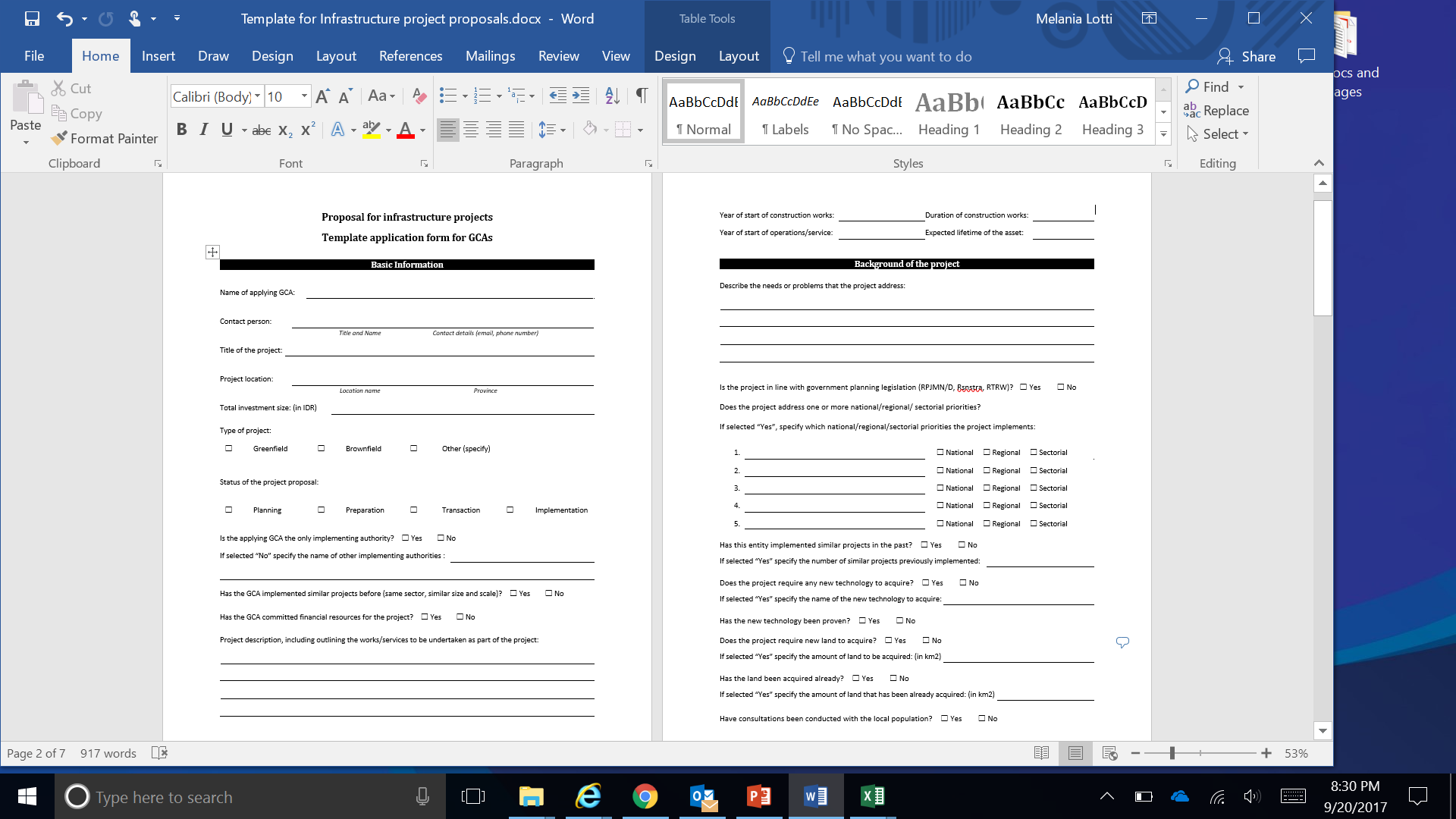 Primjerak predloška 
(dokument u Wordu + Excel tablica za NPV, IRR-ove itd.)
Struktura predloška
Osnovne informacije
Informacije za prethodnu provjeru i iskustvo, kapacitet te posvećenost provedbenog tijela
Pozadina projekta
Očekivane koristi i utjecaj
sadrži informacije za infra. provjeru
Obrazloženje sudjelovanja JPP-a
sadrži informacije za provjeru JPP-a
Prilozi
19
PODATKOVNI ZAHTJEVI IPF-a: primjer sektora za vode u Šri Lanki
Društveno-ekološki pokazatelj (SEI)

Korisnici po uloženim sredstvima
Stvorena radna mjesta (izravno) po uloženim sredstvima
Razina siromaštva (u području intervencije)
Kvaliteta bakterijske kulture u postojećoj vodi
Bolesti koje se prenose vodom
Kontinuitet opskrbe
Postojeći obuhvat pitke vode
Financijsko-ekonomski pokazatelj (FEI)

Omjer troškova i koristi
Prinos od postojećih vodenih resursa
Neprihodovana voda (%)
20
IPF kao alat za unaprjeđenje prikupljanja podataka i upravljanja
Ref. vrijednost: SNI (Nacionalni sustav za investicije) – sustav/platforma za procjenu investicija u Čileu: 
prikupljanje konsolidiranih podataka o prijedlogu projekta;
odabir politike;
procjena projekta.
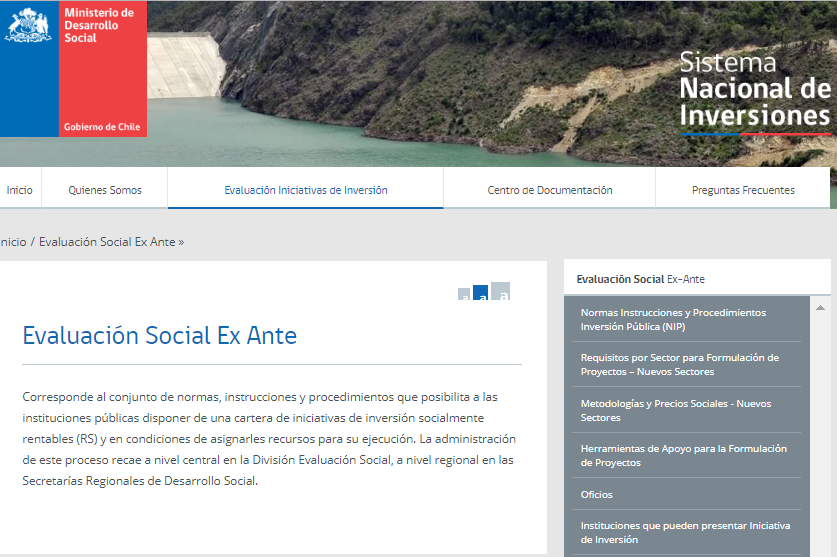 21
Pitanja za raspravu
Hvala!
KLJUČNE LEKCIJE iz prethodnih pilotnih projekata
1. IPF može pomoći unaprijediti dostupnost i usporedivost podataka o projektu
Značajno unaprjeđenje kvalitete podataka može se ostvariti uz minimalan trud 
Kriteriji rasprave kao katalizatori unaprjeđenja informacijskih razina
Standardi i smjernice za studije izvodljivosti
2. Metode i mjere zaštite moraju se uzeti u obzir kako bi se upravljalo potencijalnim predrasudama
Inherentne predrasude
Metodološke manipulacije
Mjere zaštite (zahtjevi transparentnosti i neovisna revizija)
Dostatno tehničko znanje za određivanje i izračun varijabli, pondera i sastavnih indeksa
Poznavanje politike i političke ovlasti
Osposobljavanje o osnovama CBA-a
Upoznavanje s metodologijom MCA-a
3. Učinkovita provedba IPF-a zahtjeva izgradnju kapaciteta
4. IPF najbolje djeluje ako je integriran u postupak infrastrukturnog planiranja
Potencijalni sukobi u određivanju redoslijeda
Uloga središnje države jest da nadzire i pruža smjernice
Integracija s državnim infra. planiranjem
Integracija s okvirom infrastrukturnog planiranja  – slučaj Indonezije
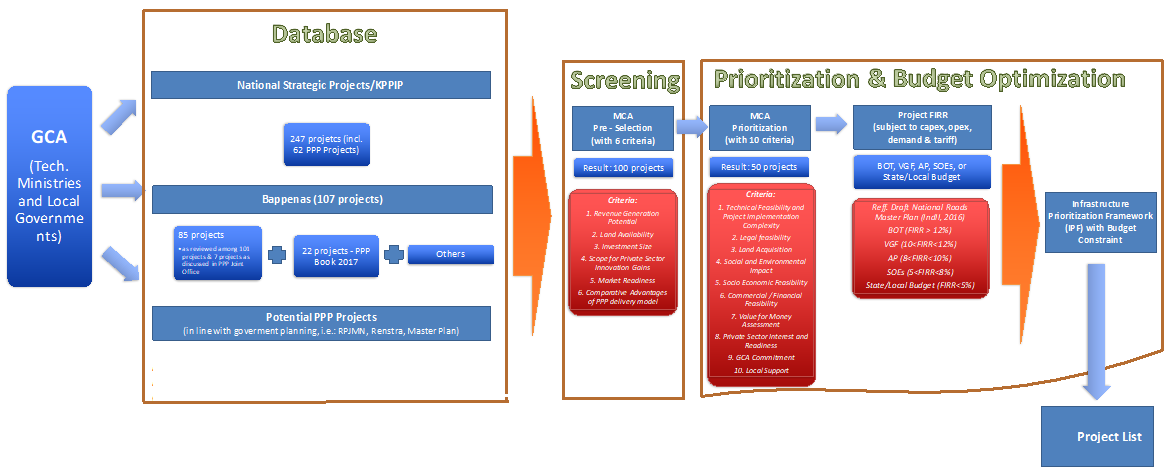 BAZA PODATAKA
Određivanje prioriteta i optimizacija proračuna
Provjera
Nacionalni strateški projekti/KP PIP
FIRR projekta (podložno zahtjevima kapitalnih i operativnih troškova i pristojbama)
MCA prvotni odabir (prema 6 kriterija)
MCA određivanje prioriteta (prema 10 kriterija)
GCA(Tehnička ministarstva i lokalne vlasti)
247 projekata (uključujući 62 projekata JPP-ova)
Rezultati: 50 projekata
BOT, VG F, AP, državna poduzeća, ili državni/lokalni proračun
Rezultati: 100 projekata
Kriteriji:
tehnička izvedivost i složenost provedbe projekta
pravna izvedivost
dobivanje zajma
društveni i ekološki utjecaj
društveno-ekonomska izvedivost
komercijalna/financijska izvedivost
procjena vrijednosti za uložen novac
investicije i spremnost javnog sektora
predanost GCA-a
lokalna podrška
Kriteriji:
potencijal stvaranja prihoda
dostupnost zajma
iznos investicije
obuhvat za dobiti od inovacija iz privatnog sektora
spremnost tržišta
usporedive prednosti modela provedbe JPP-om
Bappenas (107 projekata)
Okvir određivanja infrastrukturnih prioriteta (IPF) uz proračunska ograničenja
Ref. nacrt za nacionalne cesteGlavni plan ( XXXX, 2016.)BOT (FIRR > 12 %)VGF (10 < FIRR < 12 %)
AP (8 < FIRR < 10 %)
Državna poduzeća (5 < FIRR < 8 %)
Državni proračun / proračun zajma (FIRR < 5%)
85 projekata*prema pregledanih 100 projekata i 7 projekata o kojima se raspravljalo u zajedničkom uredu za JPP
22 projekta – JPP
 Knjiga 2017.
Ostali
Potencijalni projekti JPP-ova (u skladu s državnim planovima, tj.: RPJMN, Renstra, glavni plan)
Popis projekata
Prioriteti politike i upravljanje predrasudama
IPF obuhvaća prioritete politike putem:
odabira kriterija/pokazatelja za ulazne varijable (npr. bubrežne bolesti u sektoru za vode u Šri Lanki)
(ponovna) alokacija pondera i postavljanje minimalnih/maksimalnih graničnih vrijednosti za određene kriterije
fleksibilnost u razmatranju projekata koji su srednjeg prioriteta
važnost neovisnog pregleda (tj. stručnog pregleda ulaznih pokazatelja)